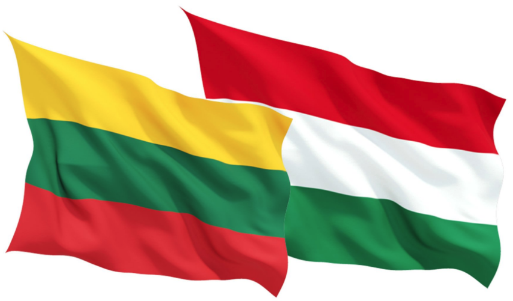 LITHUANIAN - HUNGARIAN FINTECH FORUM & B2BVilnius, 23.05.2019
The PAYPAL with Google business model
Sándor Kiss, Barion, Hungary
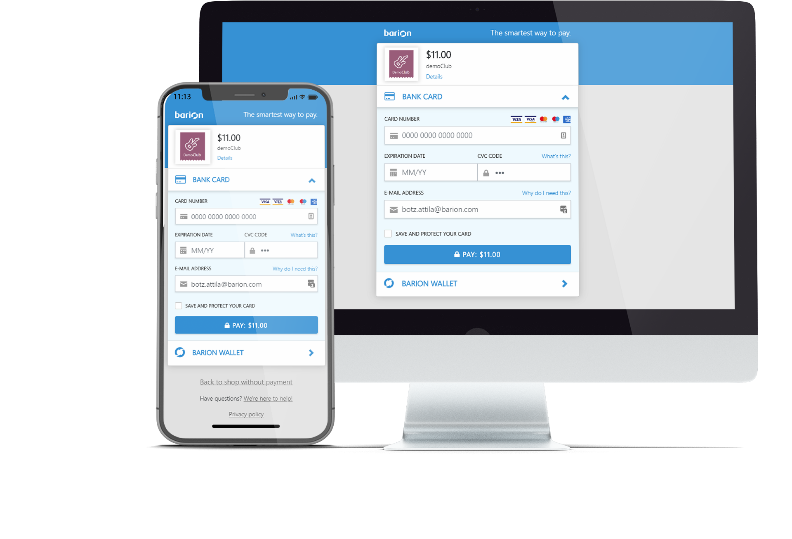 Intro
2
Barion is a better PayPal with Google’s business model.
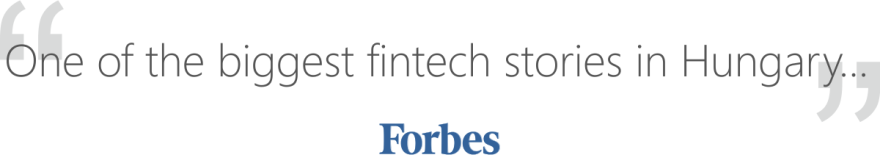 3
[Speaker Notes: Introduction
Who are you and why you're here?]
Online merchants want more customers and lower costs.
4
[Speaker Notes: Problem
What problem are you trying to solve? Is it really a problem?]
Barion solves both problems with a killer combination of fintech, adtech and big data.
5
[Speaker Notes: Advantages
What makes your solution special? How are you different from others?]
Business model: profit on ads instead of fees
„Barion Pay” - low cost payment gateway.

Consented data in return for low fees.

„Barion Ad” profiles users.

We sell ads on „Barion Accounts”, so merchants get more customers.
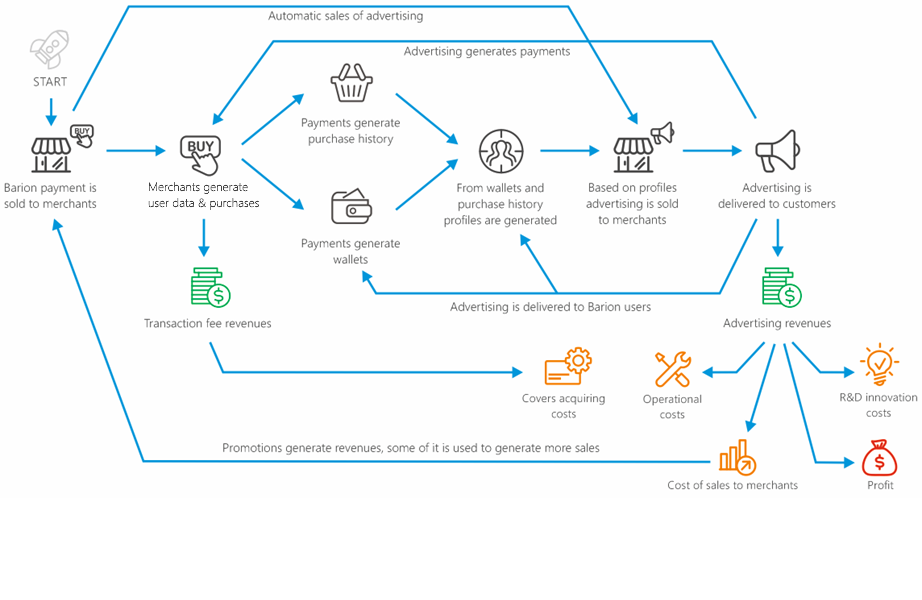 6
[Speaker Notes: Solution
Describe how are you planning to solve the problem:
- Barion Pay, Barion Accounts, Barion Ad]
Barion summary
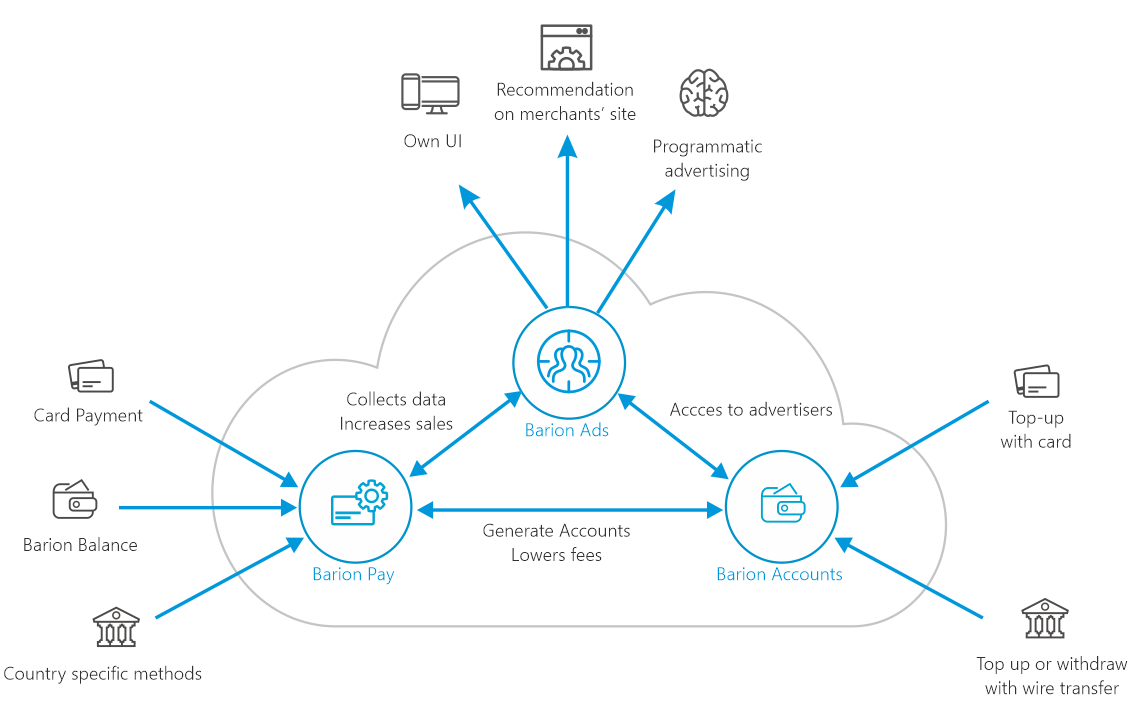 7
Barion Pay: Smart Gateway with low fees and fast contracting
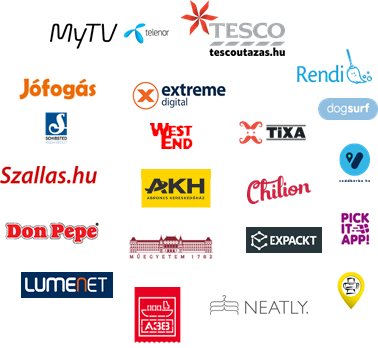 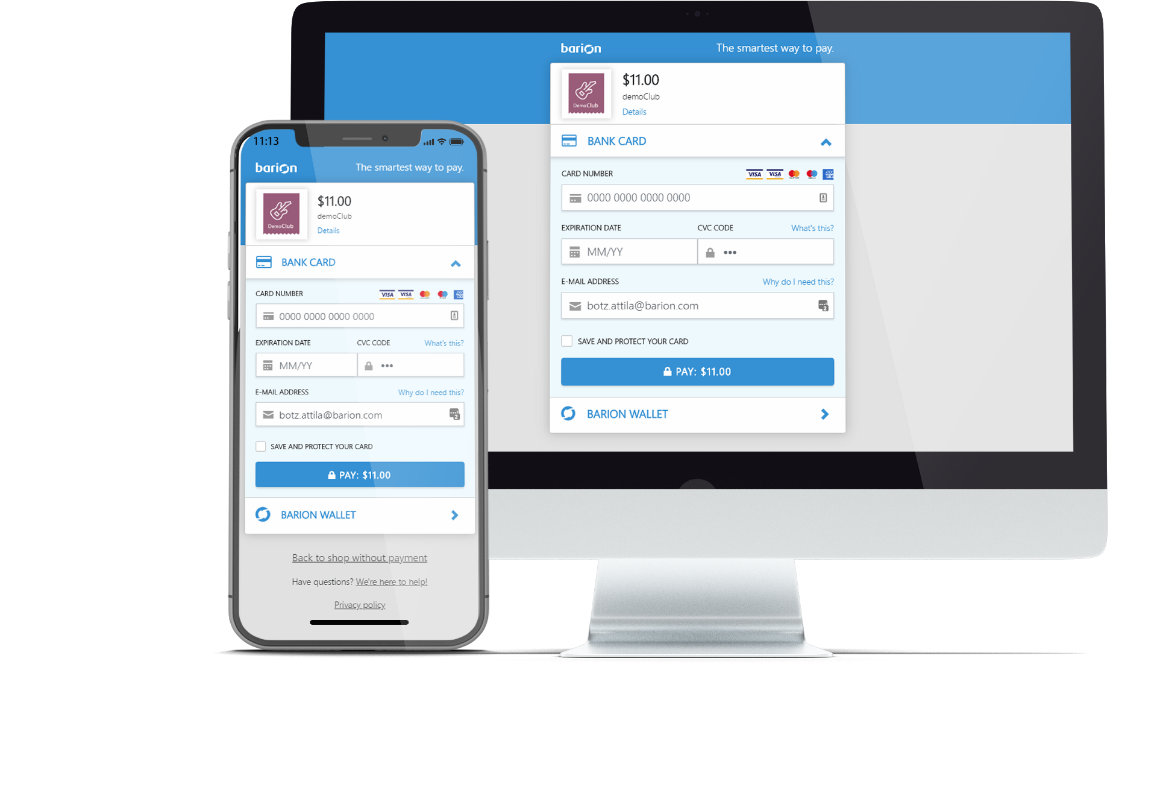 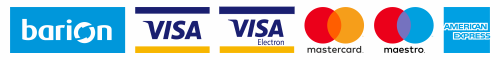 8
[Speaker Notes: Product
How does your product or service actually work? Show some examples.]
5000 merchants, 5 countries, 1.3M users, €15M(+€20M)/month
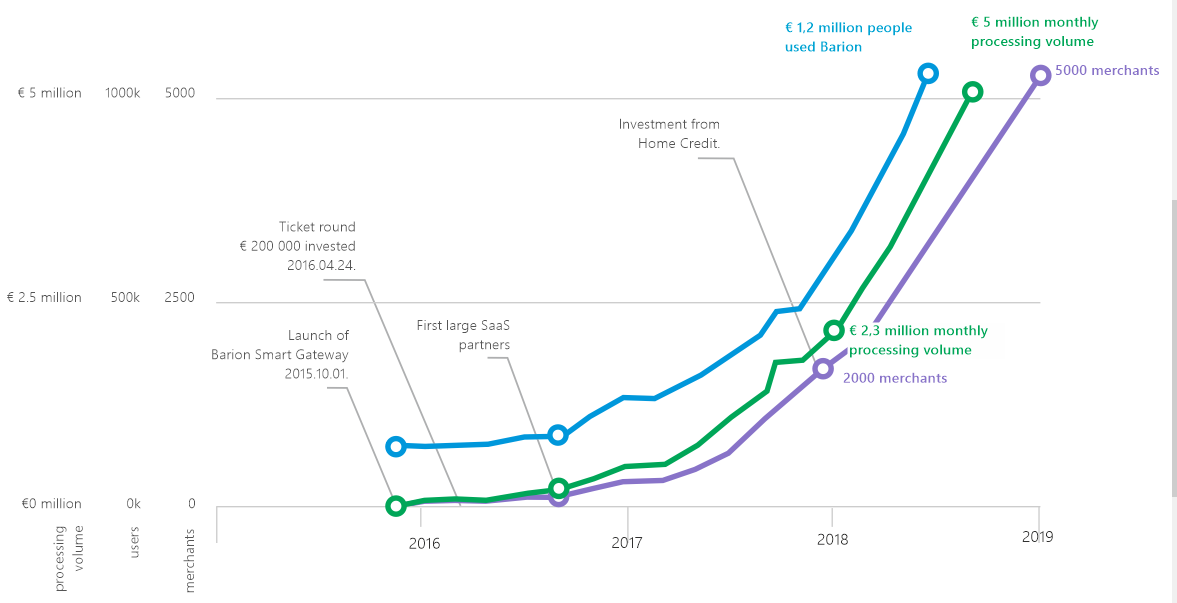 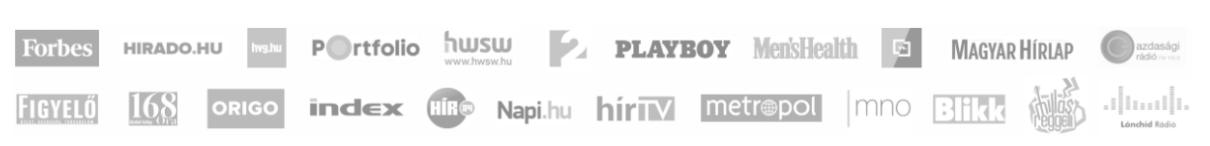 9
[Speaker Notes: Traction
Traction means having a measurable set of customers that serves to prove a potential.]
Barion Accounts: forget your bank
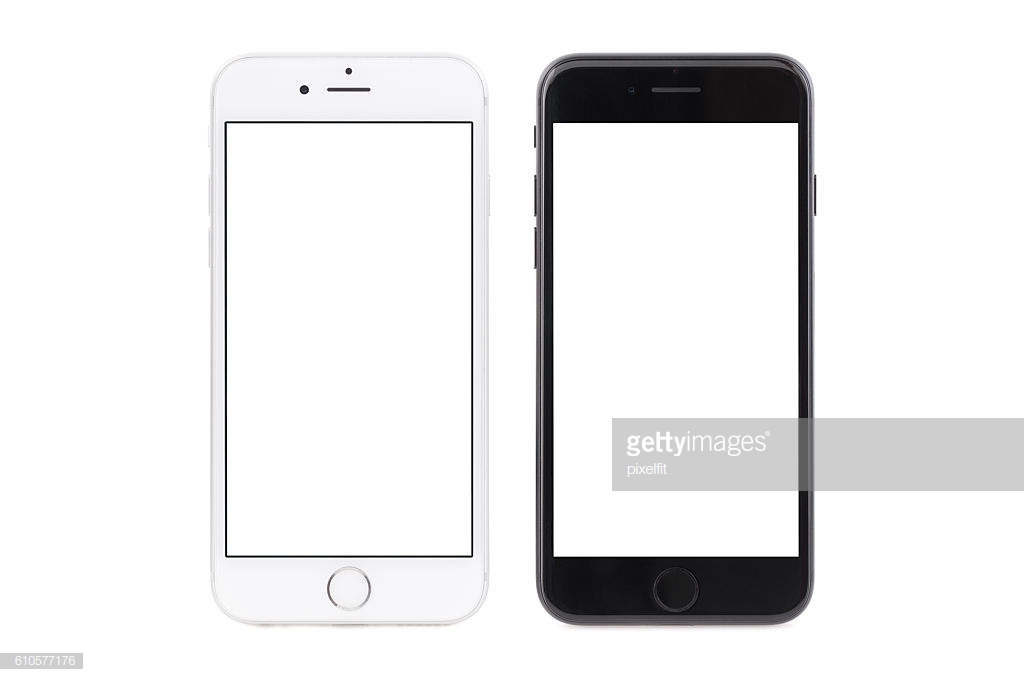 100 000+ private and business accounts 
Onboarding is 2 minutes 
Video KYC for business accounts 
Selfie KYC for private accounts (under development)
Barion Market for own and third party apps
Anyone can add new apps (Barion approval in needed)
Seamless user experience (app styleguide)
Simple multi lang/country app development process
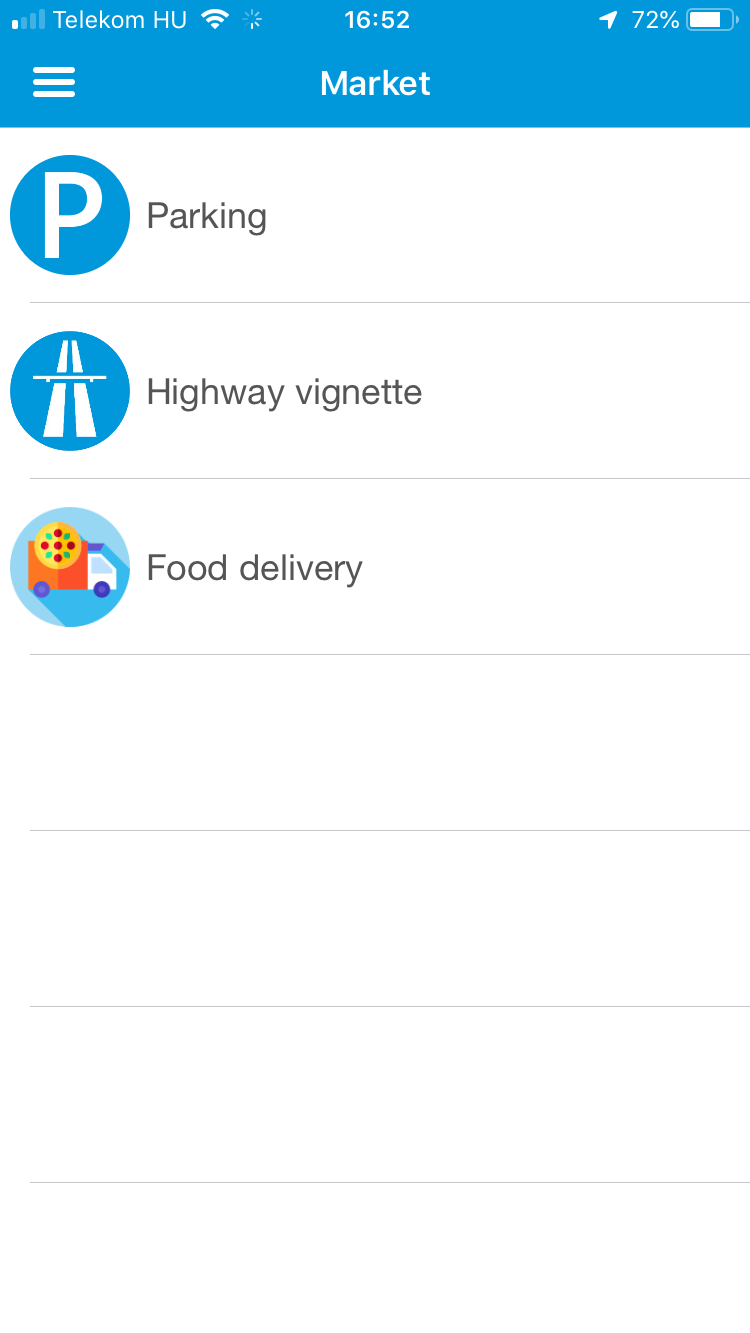 10
[Speaker Notes: 6. Product
How does your product or service actually work? Show some examples.]
Barion Ads: personalized offers by machine learning & big data
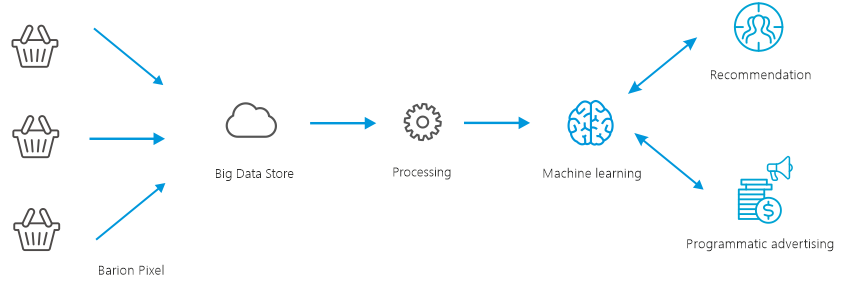 11
Barion Pixel: clickstream collector for Barion Ads
Placed on the website, e-mails, apps of Barion merchants and other partners.
Collects e-commerce centric events.
Fraud prevention on legitimate interest. Solves PSD2 RTS requirements.
Handles user consent.
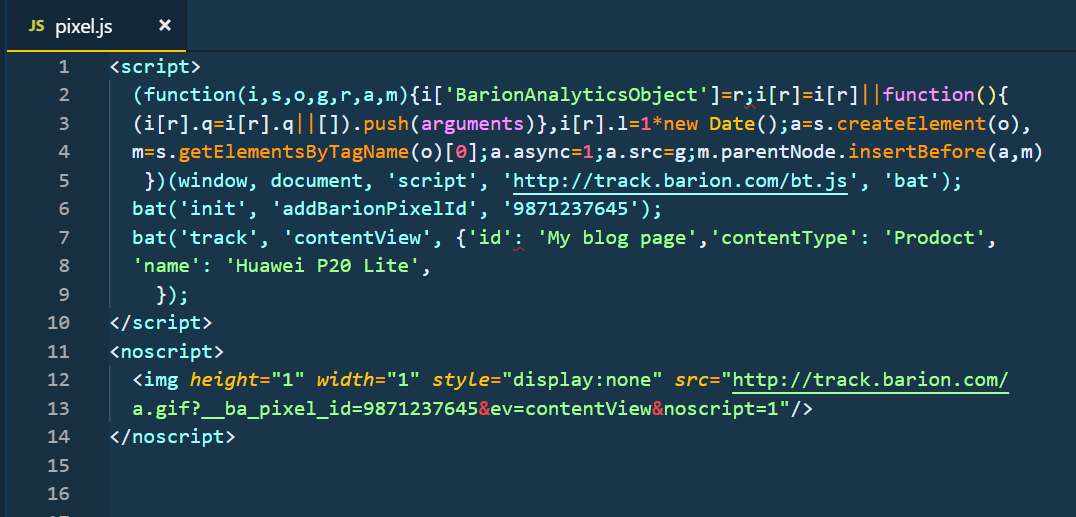 12
[Speaker Notes: Product 2
How does your product or service actually work?]
Monetization channels
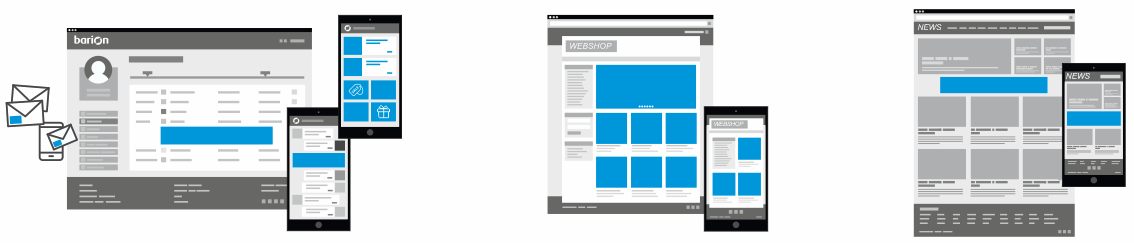 Our own ad spaces and Barion Market
Recommendation system in merchants’ web shops
Programmatic advertising in 3rd party display ad networks
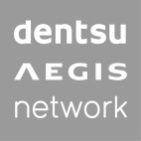 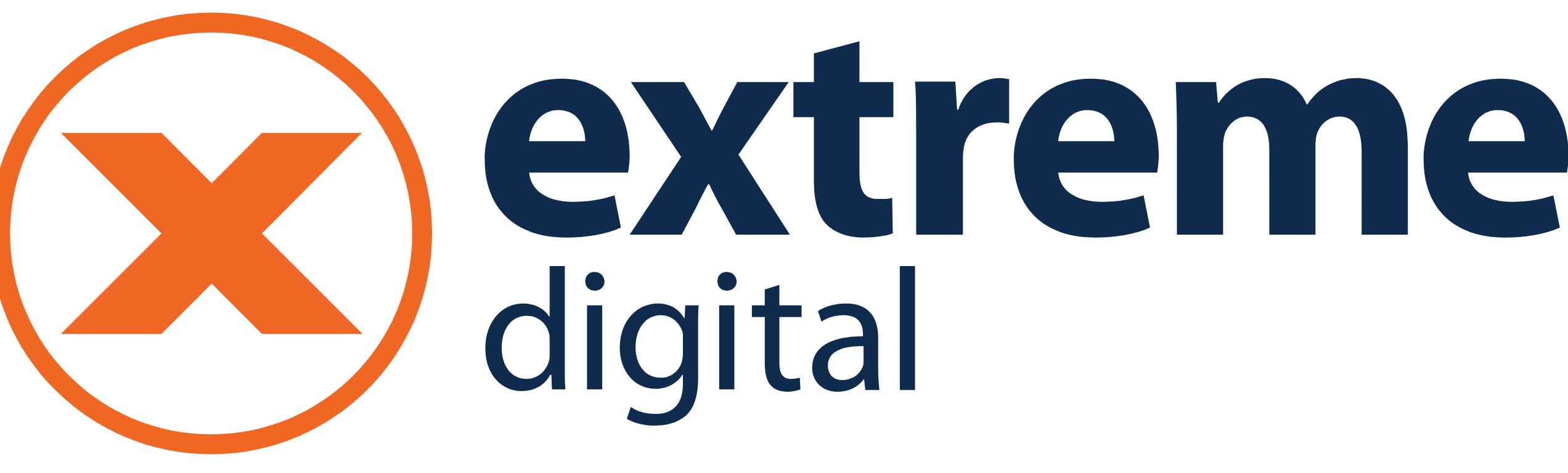 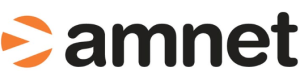 1st advertising customer:
1st programmatic  agency partner:
13
Barion is regulated business
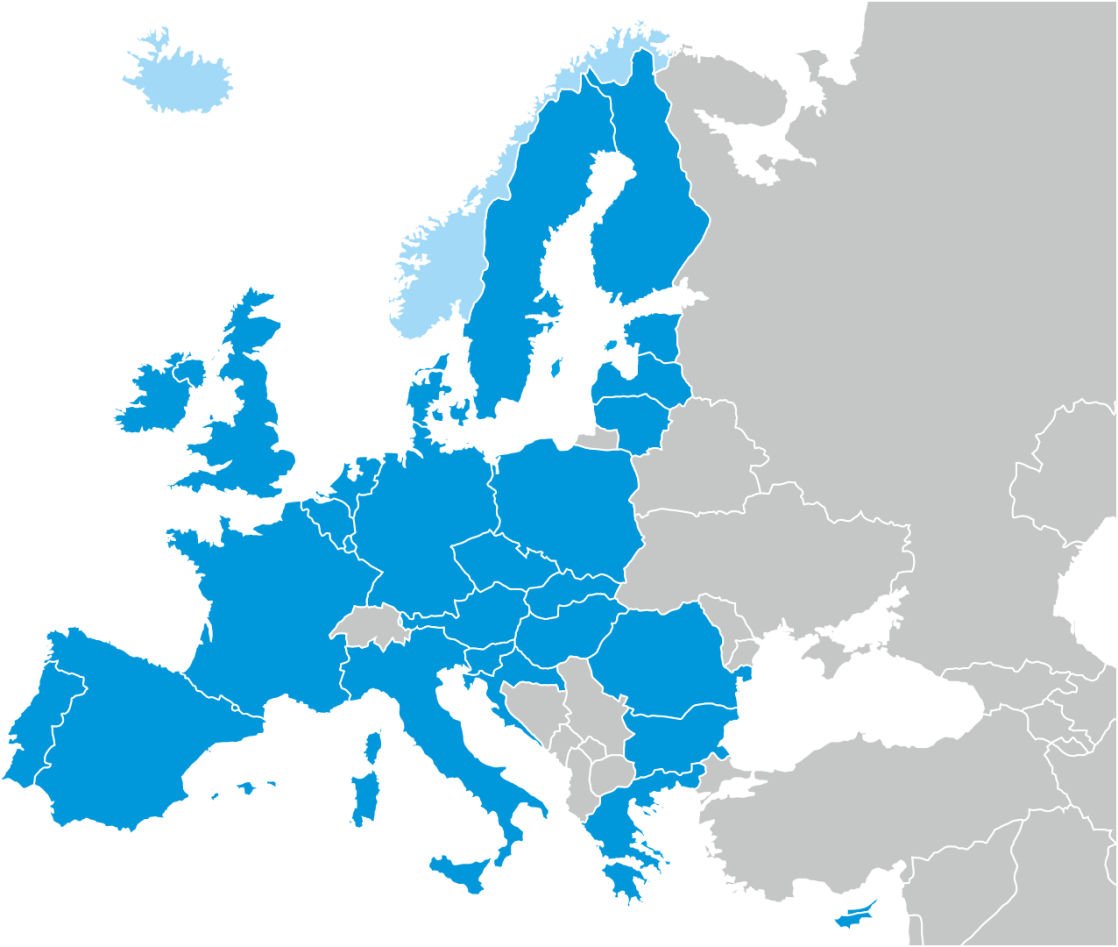 Electronic Money Issuer* license issued by the Central Bank of Hungary. License id: H-EN-I-1064/2013, Issuer id: 25353192.
Capital requirements are met
Passporting to EU and  the European Economic Area
Works in Czech Republic, Slovakia, Austria, Germany and Hungary
Series A investor: Home Credit (PPF Group) – 2+4M EUR
Multiple currencies supported (CZK, EUR, HUF, USD)
COBIT IT security
PCI DSS certification
Daily report to supervising authority
Regular audits
Barion™ is a European registered Trade Mark
*E-Money Directive 2009/110/EC http://ec.europa.eu/internal_market/payments/emoney/index_en.htm
[Speaker Notes: +1. Compliance
Is a license needed? Does Barion have a license?]
This presentation contains Barion confidential information and is supplied on the understanding that it is solely for the use of the intended recipient.
WWW.BARION.COM
Barion Payment Inc.
H-1117, Budapest, Infopark st. 1.
+36 1 464 7070
hello@barion.com
Sándor KISS
co-founder, CEO
+36 20 340 8303
sandor.kiss@barion.com